Logic GATES & Truth table
350151 – Digital Circuit 1
Choopan Rattanapoka
Digital Circuit
We will study of 2 things here
Digital circuit analysis
Digital circuit synthesis
Digital circuit analysis

          (given)              (given)                (require) 
Digital circuit synthesis

           (given)             (require)             (given)
Circuit
input
output
Circuit
input
output
Boolean variable
Boolean variable has 2 values 
0  and 1
Example :
X is a Boolean variable
Thus, X can be either 0 or 1
In digital,
0 represents a low voltage
1 represents a high voltage
Boolean Operations
The basic operations of Boolean algebra are
AND
OR
NOT (complement or inverse)
Additional operations
Exclusive-OR (XOR)
Exclusive-NOR (XNOR)
NAND
NOR
Basic Operation : NOT (1)
The complement of 0 is 1, and the complement of 1 is 0.
We can write symbolically :
0’  =  1  and 1’  =  0
The prime (’) denotes complementation.
If X is a Boolean variable
X’ = 1 if X = 0
X’ = 0 if X = 1
Basic Operation : NOT (2)
An alternate name for complementation is inversion.
We represent an inverter by

                        X                   X’
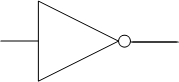 Basic Operation : AND (1)
The AND operation can be defined as follows :
0 • 0 = 0
0 • 1 = 0
1 • 0 = 0
1 • 1 = 1
The “•” denotes AND.
AND operation is also referred to as logical multiplication.
However, the “•” symbol is frequently omitted in a Boolean expression, and we will usually write AB instead of A • B.
Basic Operation : AND (2)
If we write the Boolean expression C = A • B,
   Then given the values of A and B, we can determine C from the following table :




A logic gate which performs the AND operation is represented by
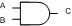 Basic Operation: OR (1)
The OR operation can be defined as follows :
0 + 0  = 0
0 + 1  = 1
1 + 0  = 0
1 + 1  = 1
The “+” denotes OR, sometimes called inclusive-OR.
The OR operation is also referred as logical addition.
Basic Operation: OR (2)
If we write C = A + B, then given the values of A and B, we can determine C from the following table:




A logic gate which performs the OR operation is represented by
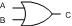 Boolean Expression
The simplest expression consist of a single constant or variable, such as 0,  X,  or Y.
More complicated expression are formed by combining two or more other expressions using AND or OR, or by complementing another expression.
Example of Boolean Expression :
AB’ + C
[A ( C + D) ]’ + BE
Parentheses are added as needed to specify the order in which the operations are performed. When parentheses are omitted, complementation is performed first followed by AND and then OR.
Boolean Expression : Example
AB’ + C
No parentheses.
So,  B’  is formed first, then AB’  and then AB’ + C
Each expression corresponds directly to a circuit of logic gates.
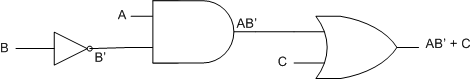 Truth Table
A truth table (also called a table of combination) specifies the values of a Boolean expression for every possible combination of values of the variables in the expression.
A truth table for an n-variable expression will have 2n rows.
Truth table: Example
AB’ + C   (3 variables, so a truth table has 8 rows)
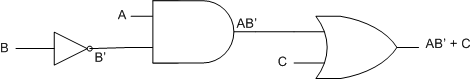 Exercise 1
Draw the digital circuit and write the truth table of the following expression :
(A + C)(B’ + C)
 BC’ + AC
Exercise 2
Find the Boolean expression of F and its truth table
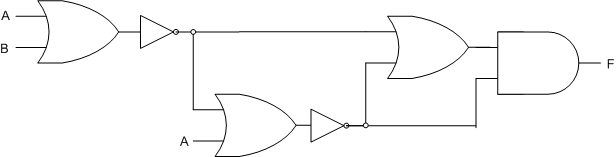 Exclusive-OR (1)
The exclusive-OR operation (    ) is defined as follows :
			0     0  = 0         0      1  =  1
                  1     0  = 1         1      1  =  0
Truth table of X   Y  is
Exclusive-OR (2)
We represent C  = A    B by


The following theorems apply to exclusive-OR
X    0  = X
X    1  = X’
X    X  = 0
X    X’ = 1
X    Y  = Y    X
(X    Y)    Z  =  X    (Y    Z) =  X    Y    Z
X(Y   Z)  = XY    XZ
(X    Y)’  =  X    Y’  =  X’    Y  = XY + X’Y’
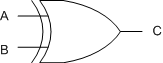 Exclusive-NOR (XNOR)
The XNOR operation is the complement of the XOR operation.
We can write C = (A    B)’ or  A    B
The symbol of XNOR gate is

The truth table of XNOR is
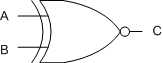 NAND (Not AND)
Boolean expression C = (A • B)’
Truth table of NAND




A logic gate is represented by
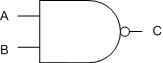 NOR (Not OR)
Boolean expression C = (A + B)’
Truth table of NOR




A logic gate is represented by
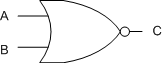 Universal Logic Gate
NAND or NOR gates alone can represent all basic operations
It can reduce the cost of circuit by using NAND or NOR instead of AND, OR, NOT gates.
NAND as basic operations
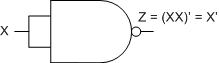 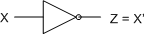 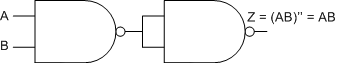 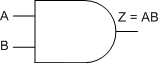 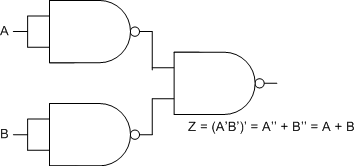 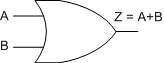 Exercise 3
Find the Boolean expression of F and its truth table
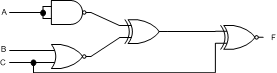 TODO
Draw wiring diagram of these Boolean expressions:
(A + B)’     (B’C)
(A’BC + AB’C)(B    C)
Find the Boolean expression and the truth table of this wiring diagram:
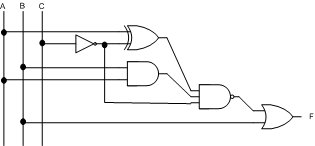